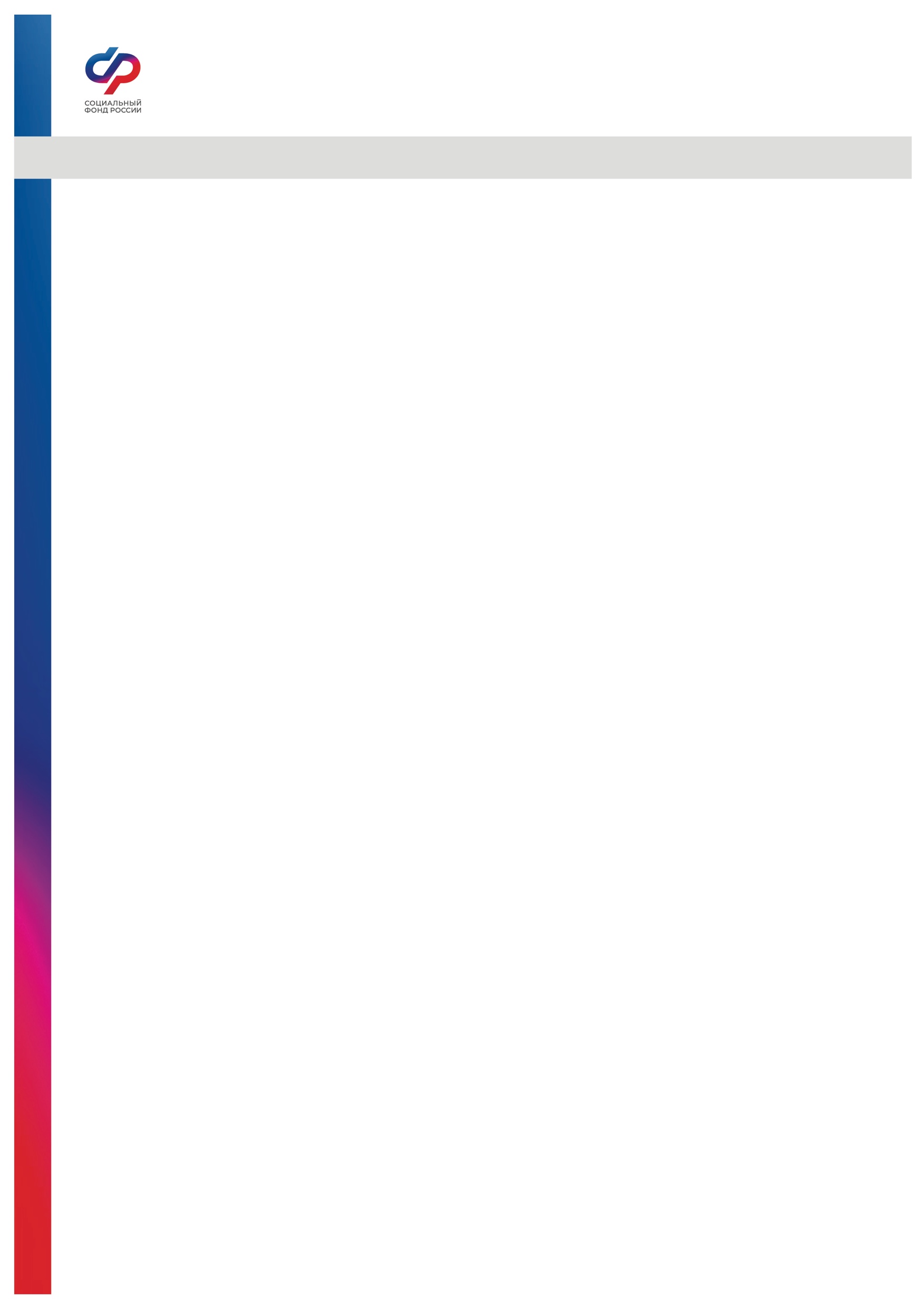 Отделение СФР по Томской области
Пресс-релиз от 08 февраля 2023 года
Материнский капитал проактивно получили свыше 17 000 семей Томской области

	В Томской области 17 417 сертификатов на материнский капитал выдано в проактивном режиме с середины апреля 2020 года, когда средства господдержки начали оформляться семьям без обращения с их стороны.   Беззаявительный формат предусматривает формирование электронного сертификата, который родитель получает в личный кабинет на портале госуслуг. После этого через кабинет можно подать заявление о распоряжении средствами и контролировать их остаток. У семьи, таким образом, есть возможность распорядиться средствами материнского капитала, не обращаясь в клиентские службы отделения Социального фонда России по Томской области. С 1 февраля размер материнского капитала проиндексирован и составляет 586 946,72 рублей на первого ребенка. Если семья уже получила сертификат на первого ребенка начиная с 1 января 2020 года, при рождении второго размер капитала увеличивается на 188 681,53 рубля.
Маткапитал в повышенном размере, который дается, если второй или любой следующий ребенок появился в семье с 2020 года, а до его появления права на материнский капитал не было, увеличился после индексации на 82 484,15 рубля и составляет 775 628,25 рублей.
Проактивный формат государственных услуг осуществляется в соответствии с принципами социального казначейства, цель которого – ускорить процесс назначения мер социальной поддержки и сделать его максимально простым и удобным для граждан.
 ________________________________________________
Группа по взаимодействию со СМИ Отделения Фонда пенсионного и социального 
страхования РФ по Томской области, Сайт: www.sfr.gov.ru, Тел.: (3822) 60-95-12; 60-95-11; 
89234487797; https://ok.ru/sfrtomskayoblast, https://vk.com/sfr.tomskayoblast, E-mail: smi @080.pfr.ru